Partnerská konference
Systém microsoft Office 2007
Petr Bobek, Information Worker, Product Manager
pbobek@microsoft.com
www.microsoft.com/cze/office
Dostupnost produktů
České produkty objednatelné od 1. února
Slovenské produkty objednatelné od 1. května
Od poloviny roku 2007:
PerfomancePoint Server 2007
Communications Server 2007 – produktový průvodce  není zatím k dispozici
Office Communicator 2007 – produktový průvodce není zatím k dispozici
Download z MVLS (licensing.microsoft.com) eopen –  cca 10 dní po RTM(nově bude možný download SW i z eopen, Disk Kits budou stále k dispozici)
RTM českých verzí proběhlo 19. 1. 2007
RTM slovenských verzí 30. 3. 2007
VL SKU verze 2003 mizí z ceníku okamžikem uvedení nových verzí
Přehled marketingových aktivit
POS materiály v objemu 2,5 mil. Kč
Pro velké i malé prodejny a partnery
Pro velké retailové řetězce
Superkancelář (od 12. 2. do 13. 4.)
Masivní distribuce zkušebních verzí v časopisech
Tisková konference při příležitosti uvedení na trh
Business vize 2007
roadshow pro středně velké firmy
6. 3. až 20. 3. (Plzeň, Hradec, Ostrava, Brno, Praha)
Vista/Office roadshow pro malé firmy (duben, 8 měst)
Večerní semináře na SharePoint Server 2007, Exchange Server 2007(únor až červen www.itseminare.cz)
Intenzivní školení pro partnery s IW kompetencí - BPIO univerzita
Distribuce icafe kitů v internetových kavárnách
www.microsoft.com/cze/office  od 1.2. již pro verzi 2007
Přehled POS materiálů
Prodejní příručka + stojánek (50/430/30 ks)
Zákaznický leták + stojánek (150/75/50 ks)
1,5 m stojan (1/1/0 ks)
Světelný poutač (1/0/0 ks)
Upoutávka na dveře (1/1/1 ks)
Krabicový systém (1/1/0 ks)
(Top prodejny/Prodejny/Menší prodejci)
Problematika zkušebních verzí
Nový způsob prodeje OEM licencí sad Office Basic, SB, Pro
Na PC předinstalována zkušební verze na 60 dní
Zkušební verze pobízí k nákupu licence
Po vypršení 60 dní, zkušební verze přechází na prohlížeč
Zkušební verzi lze konvertovat na plnou licenci
Microsoft proplácí provizi větším OEM partnerům za konverzi jimi předinstalované zkušební verze na plnou licenci
Program Office Ready
Program určen pro segment small business
Na PC předinstalován
Office Ready Master Image
Lze provést konverzi na:
Office Basic
Office Small Business
Office Professional
Konverze:
Platbou on-line společnosti Microsoft kdykoliv po nákupu PC
Nákupem OEM licence (Medialess License Kit) u resellera do 60 dnů po nákupu PC
Medialess License Kit
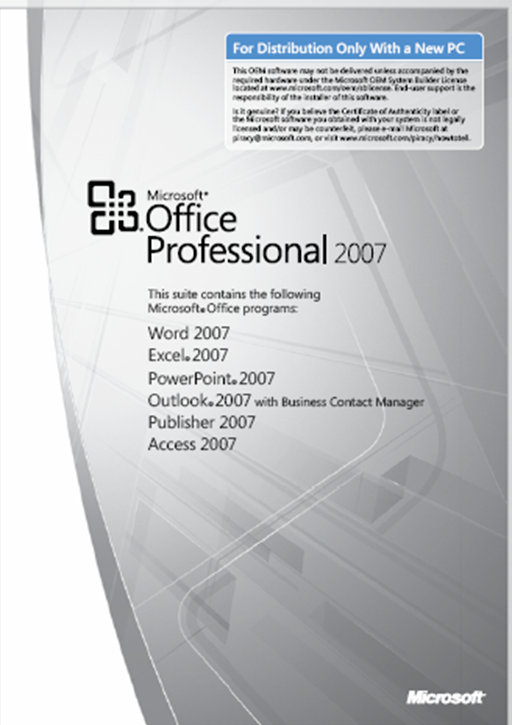 Important:
You must accept the terms for this license before you use the software. To read the license terms, go to  www.microsoft.com/useterms
Activation by phone or Internet is required (toll charges may apply). If you do not accept the license terms, you should promptly return this media-less license kit to your place of purchase for a refund or credit before opening.
*License must be purchased within 90 days of PC.
For use only with a new* PC with Microsoft Office Ready preinstalled.
This package contains a product key that will allow you to activate the full version of one of the following three Office 2007 suites: Professional, Small Business or Basic, that has been pre-installed on your Office Ready PC. Ask a sales representative if your computer has Microsoft Office Ready 2007 preinstalled and can use this product. The key will not activate volume license or other boxed copies of 2007 Microsoft Office suites. This product does not contain any discs that can be used to install software on a PC.
For support options for this product, please see http://support.microsoft.com
Recovery discs are available but not included in this package.*
Microsoft Office Professional 2007
*If you purchased your PC and this media-less license kit within 90 days of each other, you are eligible for backup recovery discs. You have one year from the purchase of this 2007 Microsoft Office media-less license kit to redeem the backup discs. To acquire backup discs, you will need to pay for shipping and handling costs and provide copies of the dated receipts for the new PC and this license. Costs for shipping and handling may vary by country.  See www.microsoft.com/office/backup for details.
Certificate of Authenticity
This label indicates that this packaging contains a genuine Microsoft license. If the label is missing, or appears tampered with visit www.microsoft.com/genuine
Recovery discs are available but not included in this package
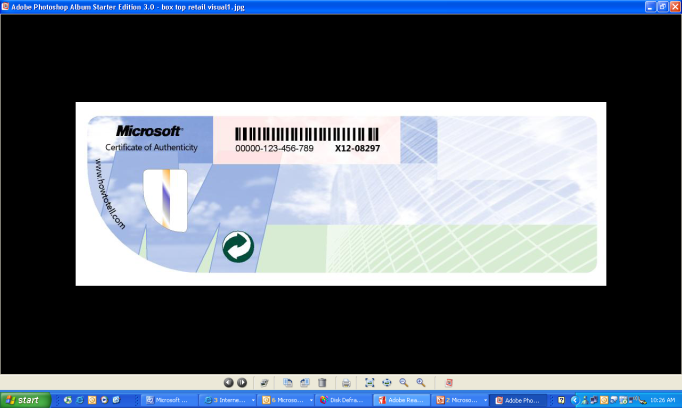 Microsoft Corporation
One Microsoft Way
Redmond, WA 98052, USA
 
Copyright notice:  © 2006 Microsoft Corporation.  
Trademark notice:  Microsoft is a registered trademark of Microsoft Corporation in the United States and/or other countries.
[Speaker Notes: The above image depicts the Medialess License Kit for: 
Office Basic 2007 with Office Professional 2007 Trial
Office Small Business 2007 with Office Professional 2007 Trial
Office Professional 2007 
The second above image depicts the Medialess License Kit packaging Product Key locator.]
Office Step Up Program
Program určen pro segment small business
Na PC předinstalován
Office Ready Master Image
Sada Basic/Small Business/Professional s OEM licencí
Lze provést step-up na:
Office Small Business
Office Professional
Step-up jen platbou on-line společnosti Microsoft kdykoliv po nákupu PC(Cena (nižší sada + step-up) > cena (přímo koupená vyšší sada))
Nový způsob prodeje Microsoft Office s OEM licencí
Zcela nový způsob distribuce
Změny v licencování
Nové produkty
Technické otázky
Obchodní otázky

Pozýváme na System Builder Day:
5.3. Praha
7.3. Brno
8.3. Ostrava
Nabídka sad v krabicích
[Speaker Notes: SKUs that enable these features are labeled "E" in the matrix.  E.g., Office Professional Plus and Office Enterprise enable these features.		
	"Information Rights & Policy"	
	Create IRM protected documents and e-mail 	
	Apply policy statements to e-mail	
		
	"Integrated Content Management"	
	Initiate document workflows from within Office 	
	Prepare presentations for organizational use in PowerPoint slide libraries 	
	Prepare spreadsheets for publication to Report Center 	
	Generate printable metadata labels & barcodes to track documents 	
	Support official records management for e-mail in Outlook 	
		
	Note:	
	Content management features require SharePoint Portal Server or similar server infrastructure.  IRM requires Windows Rights Management Services. 	
	Office Professional Plus and Office Enterprise can create, initiate and/or manage.  All Office “12” users can participate or consume the information via some method.]
VUP upgrade v krabicích
Office Standard 2007 VUP
Office Small Business 2007 VUP
Office Professional 2007 VUP
VUP pro category aplikace:
Project Standard 2007 VUP
Project Professional 2007 VUP
Visio Standard 2007 VUP
Visio Pro 2007 VUP

Platí obdobné podmínky jako pro VUP sady ve verzi 2003
Nabídka sad v OEM
[Speaker Notes: SKUs that enable these features are labeled "E" in the matrix.  E.g., Office Professional Plus and Office Enterprise enable these features.		
	"Information Rights & Policy"	
	Create IRM protected documents and e-mail 	
	Apply policy statements to e-mail	
		
	"Integrated Content Management"	
	Initiate document workflows from within Office 	
	Prepare presentations for organizational use in PowerPoint slide libraries 	
	Prepare spreadsheets for publication to Report Center 	
	Generate printable metadata labels & barcodes to track documents 	
	Support official records management for e-mail in Outlook 	
		
	Note:	
	Content management features require SharePoint Portal Server or similar server infrastructure.  IRM requires Windows Rights Management Services. 	
	Office Professional Plus and Office Enterprise can create, initiate and/or manage.  All Office “12” users can participate or consume the information via some method.]
Nabídka sad v multilicencích
[Speaker Notes: SKUs that enable these features are labeled "E" in the matrix.  E.g., Office Professional Plus and Office Enterprise enable these features.		
	"Information Rights & Policy"	
	Create IRM protected documents and e-mail 	
	Apply policy statements to e-mail	
		
	"Integrated Content Management"	
	Initiate document workflows from within Office 	
	Prepare presentations for organizational use in PowerPoint slide libraries 	
	Prepare spreadsheets for publication to Report Center 	
	Generate printable metadata labels & barcodes to track documents 	
	Support official records management for e-mail in Outlook 	
		
	Note:	
	Content management features require SharePoint Portal Server or similar server infrastructure.  IRM requires Windows Rights Management Services. 	
	Office Professional Plus and Office Enterprise can create, initiate and/or manage.  All Office “12” users can participate or consume the information via some method.]
Klientské licence Office serverů
SharePoint
Standard CAL
Enterprise CAL(vyhledávání, BI, výpočtové služby Excel, formuláře)
Exchange
Standard CAL
Enterprise CAL
Groove
Nemá CAL
Ostatní IW servery
Serverová licence + 1 typ klientských licencí
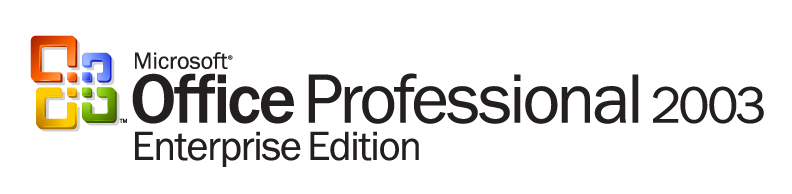 s SA
Upgrade sad
Pro zákazníky s multilicencí s SA
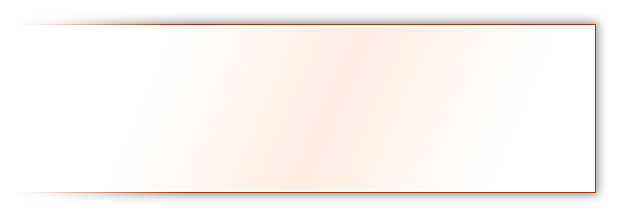 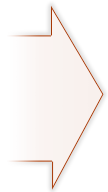 Step-Up na:
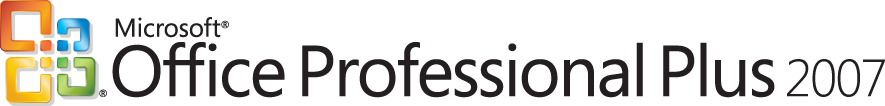 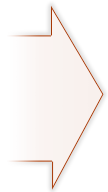 s SA
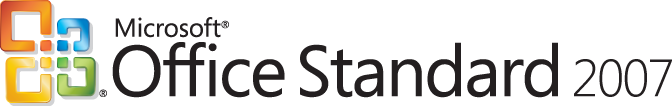 nebo
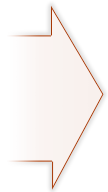 Step-Up na:
s SA
s SA
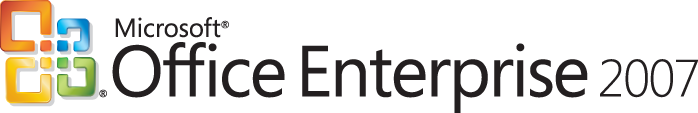 s SA
so SA
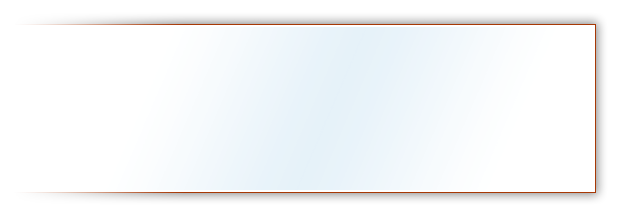 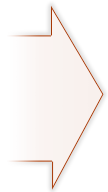 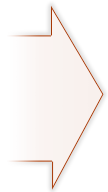 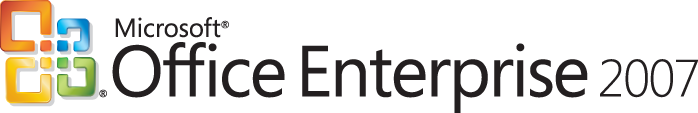 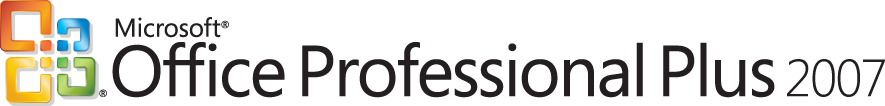 Step-Up na:
s SA
s SA
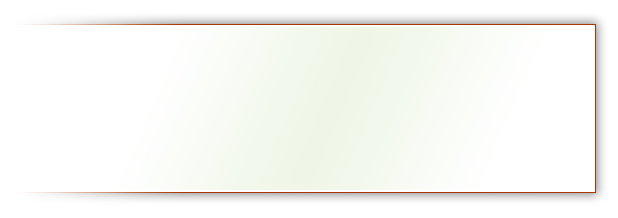 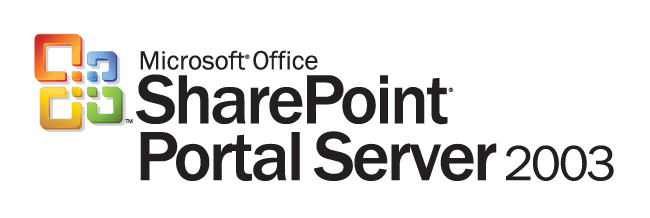 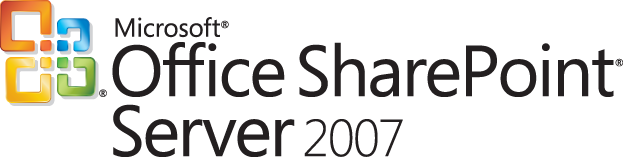 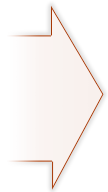 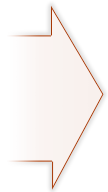 Office SharePoint Enterprise CAL
Může dokoupit:
& Standard CAL s SA
& CAL s SA
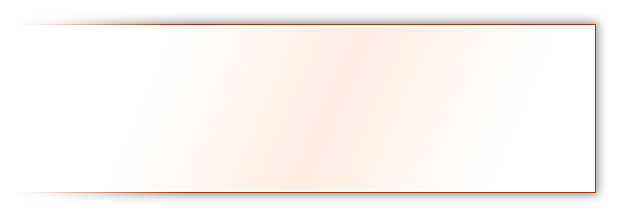 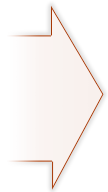 s SA
s SA
[Speaker Notes: Office SharePoint Designer 2007 is a new product based on Microsoft Office FrontPage technologies. The new product name reflects the emphasis on creating and customizing Microsoft SharePoint Web sites and building workflow-enabled applications on SharePoint technologies.]
Upgrade Exchange Server
Pro zákazníky s multilicencí s SA
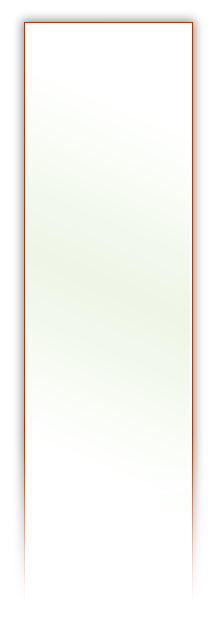 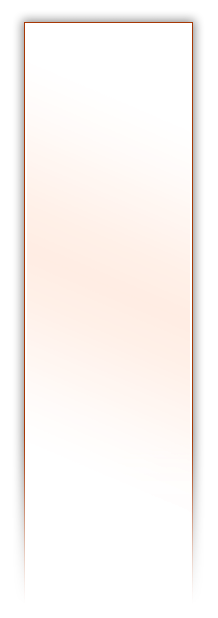 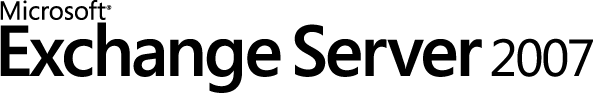 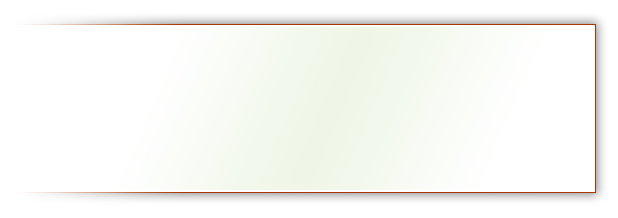 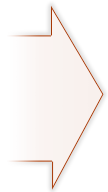 Standard Edition
Se stane
Standard Edition
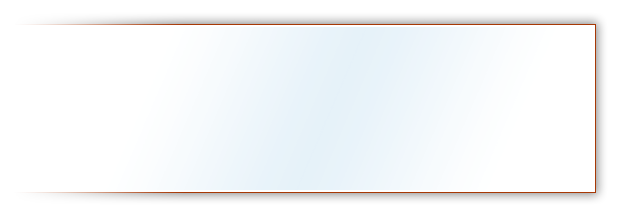 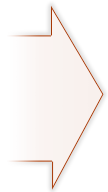 Enterprise Edition
Enterprise Edition
Se stane
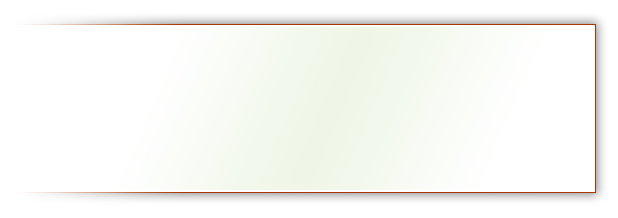 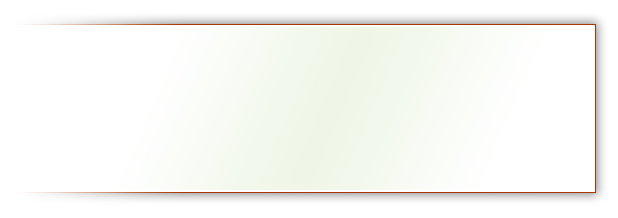 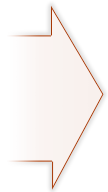 Exchange CAL
Exchange Standard CAL
Se stane
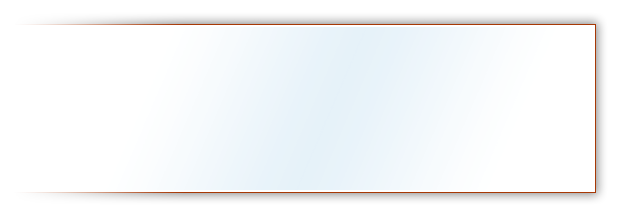 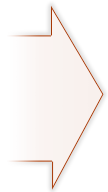 Step Up
 na:
Exchange Enterprise CAL
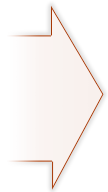 Step-Up
Open Value pro 2007
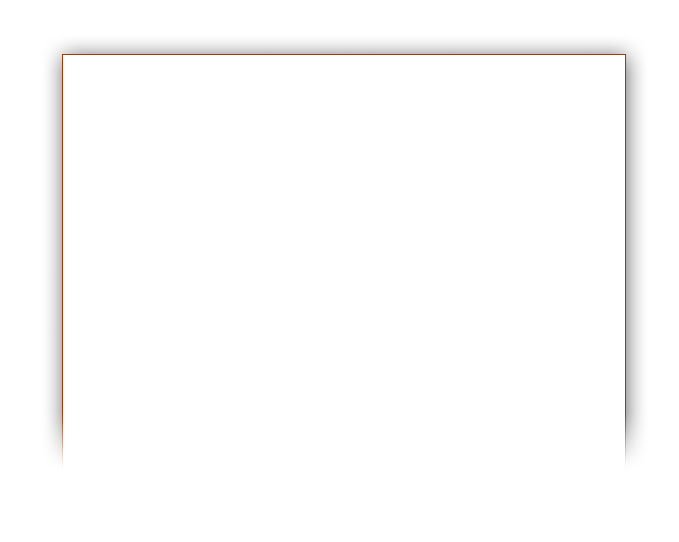 Platform Step-Up z Professional na Enterprise platformu 
Bude potřeba jen 1 SKU
Professional Platform
Small Business Platform
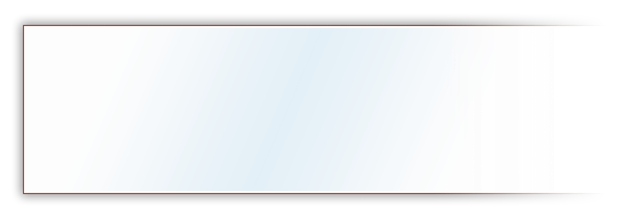 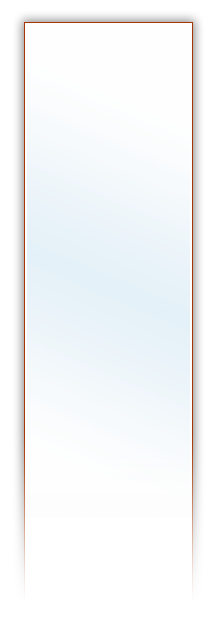 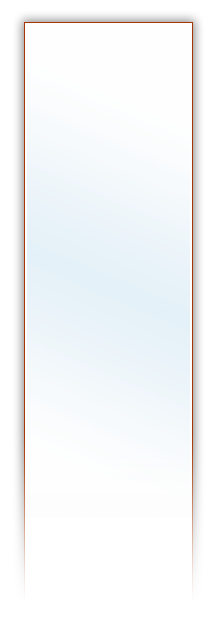 SBS CAL Suite
Step-Up neexistuje
Servery
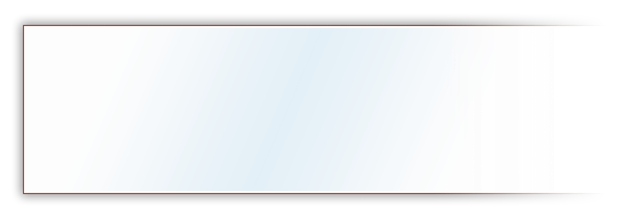 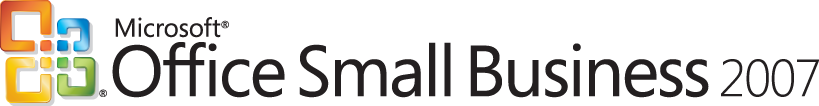 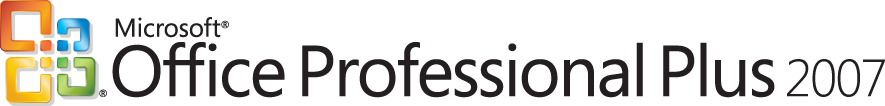 Aplikace
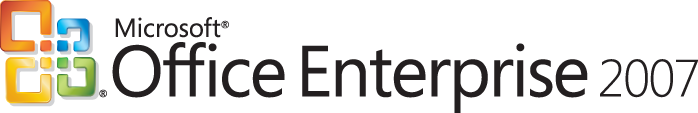 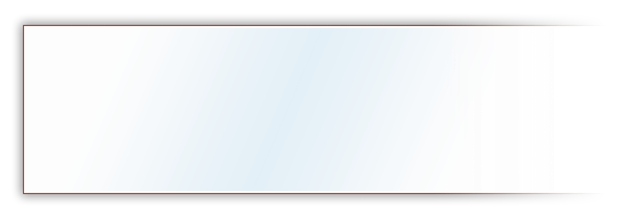 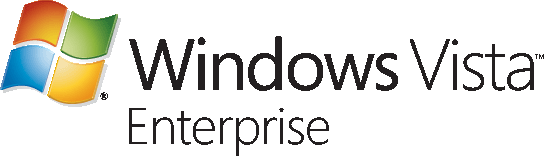 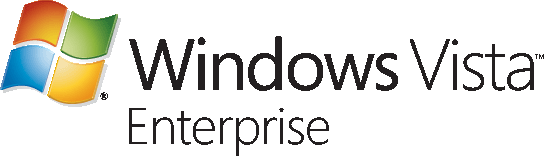 Klient
External Connector vs.„for Internet Site“
For Internet Site
Místo server + external CAL, je speciální typ SKU pro server
Per server license (může být libovolný počet procesorů)
SharePoint Server
Office SharePoint Server 2007 for Internet site
Enterprise funkcionalita (tj. plná funkcionalita)
Forms Server
Office Forms Server 2007 for Internet site
External Connector CAL
Project Server
Project Portfolio Server
Přechod na MOSS 2007 for Internet site
Př.  Zákazník zakoupil (do 31. 10. 2006) 4 licence SPS 2003, EC se SA, po uvedení nové verze 2007 má nárok na 2 licence MOSS 2007 for Internet site s SA a 6 licencí Office SharePoint Designer s SA.

Př. Pokud zákazník koupil (do 31. 10. 2006) CMS 2002 se SA pro vytváření intranetových webů, pak má nárok na 1 MOSS 2007, 30 MOSS 2007 Standard CAL, 1 Office SharePoint Designer
Ceny nových produktů
Lokalizace serverů
Project Server - čeština
SharePoint Server – čeština, slovenština
SharePoint Server for Search – čeština, slovenština
Forms Server – čeština, slovenština
Project Portfolio Server - nelokalizováno
PerformancePoint Server - nelokalizováno
Groove Server - nelokalizováno
Office Communications Server - nelokalizováno
Exchange Server - nelokalizováno
Lokalizace aplikací
Český trh
Všechny aplikace lokalizované
Word – 2. verze Kontroly české gramatiky(pozor na dvojznačnost sémantiky českých vět)
Do SP1 nebude OneNote provádět OCR v rámci vložených obrázků
Slovenský trh
Všechny aplikace obsažené v sadě Enterprise lokalizované
Lokalizovaný i Business Contact Manager
Do SP1 nebude OneNote provádět OCR v rámci vložených obrázků
Single Language PackMulti Language Pack
Nahrazují MUI Office a Proofing Tools
„Add-in“ produkty
V SLP, MLP lze přepínat jednotlivě:
Jazyk nápovědy
Jazyk uživatelského rozhraní
Jazykové nástroje
Pokrývají všechny sady, i samostatně prodávané aplikace
Single Language Pack
1 jazyk; český SLP je již k dispozici, slovenský od 30. 3.
Pouze on-line nákup, cena cca 25 USD
Multi Language Pack
38 jazyků
FPP i multilicence
Dostupnost postupně, MLP kompletní až v 6/2007, v ceníku od 12/2006
Downgrade MLP
Nový formát Office Open XML
Standard ECMA od 7. prosince
Novell oznámil podporu Office Open XML na OpenOffice.org a WordPerfect
Probíhá standardizace v ISO, zrychlený proces potrvá 6 – 9 měsíců
K dispozici převodník XML-ODF Translator, OSS projekt financuje spol. Microsoft
ODF versus OXML
Aktuální verze ODF - 1.2
Sun a IBM tvrdí:
My vyvíjíme formát 5 let, Microsoft 1 rok
Microsoft formát je proprietární
Microsoft nemá certifikaci
Microsoft nemá jedinou reálnou implementaci
Microsoft má zbytečně rozsáhlý popis formátu
V ODF chybí podpora pro funkce specifické pro Microsoft Office, nepůjde:(převod do ODF formátu je ztrátový)
Ukládání maker
SmartArt
Podpora OLE objektů
Podpora IRM
Další funkcionality co má Office a jiné balíky ho nepodporují
Licencování Exchange Server 2007
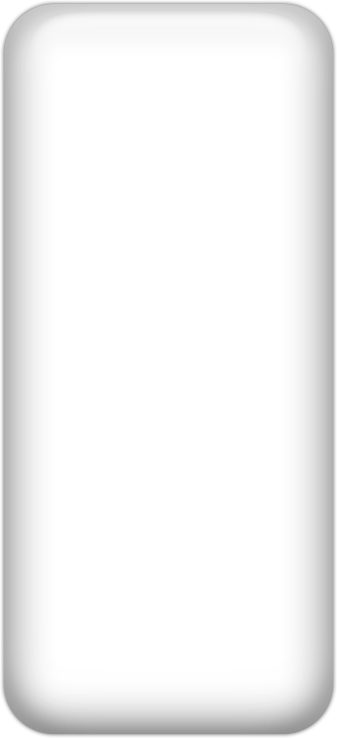 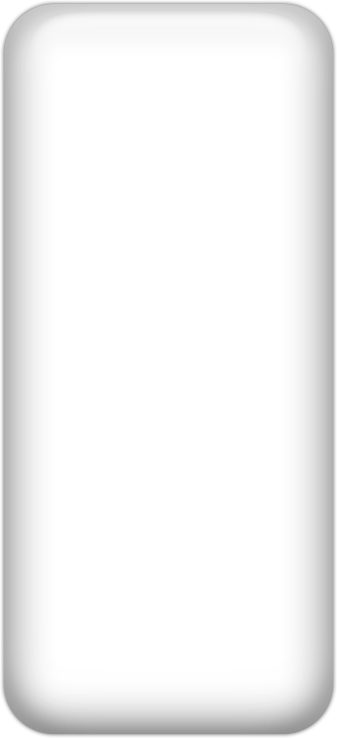 Exchange 2003
Exchange 2007
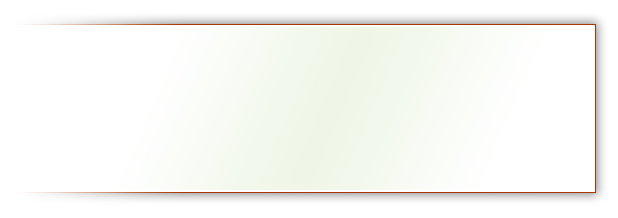 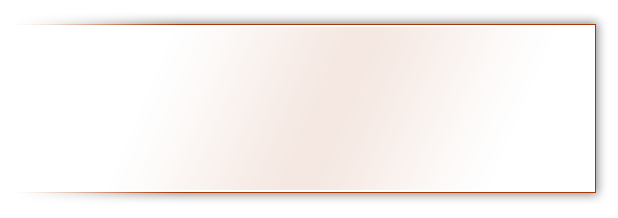 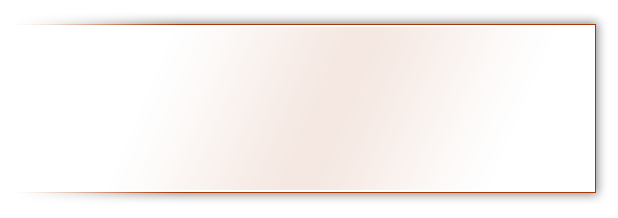 Enterprise Edition Server
Enterprise Edition Server
Servery
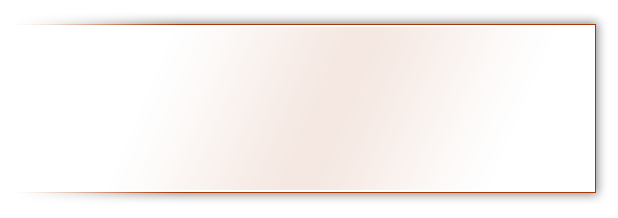 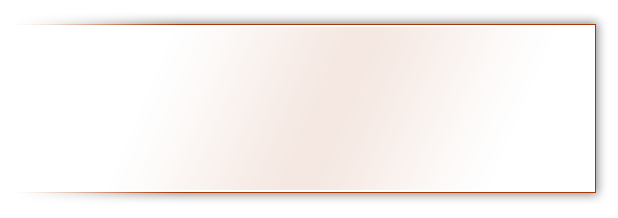 Standard Edition Server
Standard Edition Server
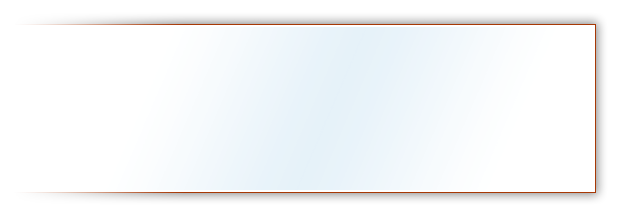 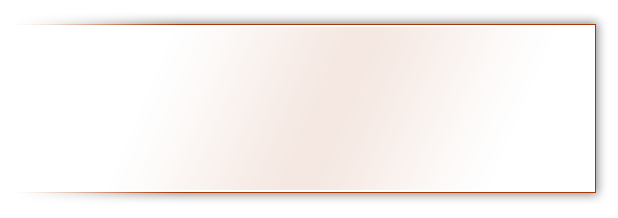 Novinka
Exchange Enterprise CAL
CALy
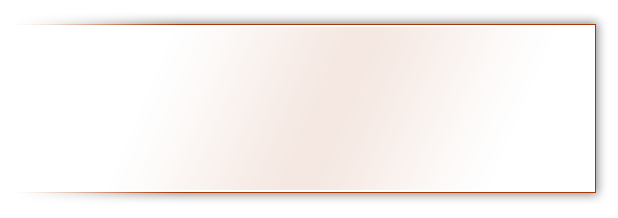 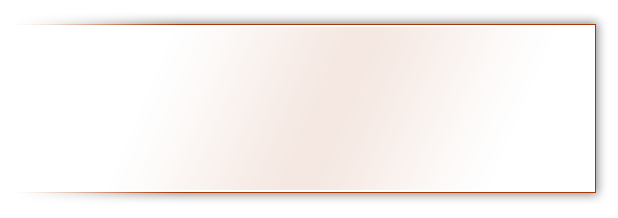 Exchange CAL
Exchange Standard CAL
Poznámka: Zákazníci mohou koupil libovolný CAL k libovolné edici serveru
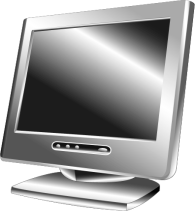 Exchange 2007 – klientské licence
Licence CAL Exchange 2007
Zákazník
Licence CAL Exchange 2003
Exchange Enterprise CAL
Aditivní CAL se službami

Nové funkce
Sjednocená komunikace
Protokolování uživatelů
Spravované poštovní složky
Anti-virus/Anti-spam (nabídka služeb)
Exchange Hosted Filtering
Forefront Security for Exchange Server 2007
Organizace, které chtějí mít výhody licence Exchange Standard CAL a navíc chtějí mít:
Sjednocenou komunikaci 
	a
Několikavrstvou antivirovou a antispamovou ochranu
Organizace, které potřebují kvalitní řešení zasílání zpráv
Exchange Standard CAL
Rozšíření oproti Exchange 2003
Zdokonalený Anti-spam
Snazší správa
Větší bezpečí mobilní komunikace
Nové možnosti
Přístup zvenku k dokumentům za branou firewall
Správa zásad pro celou organizaci
Vyhledávání ve všech poštovních schránkách
Transportní pravidla
Instalace serveru po rolích
Exchange CAL
Plný klientský přístup
Sdílené kalendáře
Přístup mobilních zařízení
Anti-spam
Exchange CAL - poznámky
Exchange Server 2007 Standard CAL ani Enterprise CAL neobsahuje právo instalovat Outlook
Zákazníci s aktivním SA na Exchange Server CAL nebo CAL Suite koupeným do 30. 11. 2006 toto právo mají
Existují 2 SKU pro Exchange Enterprise CAL
w Svc = se službami Exchange Hosted Filtering and Forefront Security for Exchange
wo Svc = bez služeb, tj. zůstává však
Centrálně spravované složky (managed folders)
Sjednocená komunikace (unified mesaging)
Protokolování (journaling)
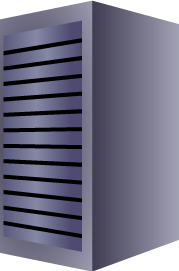 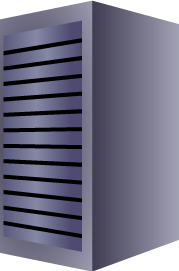 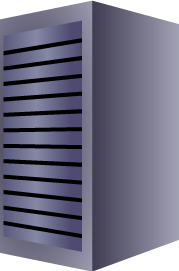 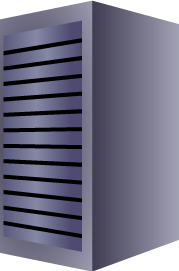 Edice serverů Exchange Server 2007
Exchange Server 2003
Exchange Server 2007
Enterprise Edition
50 databází	
Replikace logu
clusterování
SE na EE bez reinstalace
Enterprise Edition
20 databází
clusterování
Standard Edition
2 databáze
Max. velikost 75 GB
Standard Edition
5 databází
Replikace logu
Bez limitu velikosti databáze
Příklad na licencování AV/AS řešení
Exchange Hosted Services Filtering nebo Forefront Security for Exchange lze nakoupit těmito způsoby: Exchange Enterprise CAL, Enterprise CAL Suite, samostatná licence.  

	Př: Zákazník má 1000x Exchange Standard CAL a chce zavést Unified Messaging pro 400 uživatelů a chce nasadit AV/AS řešení pro Exchange Server. 


	Zákazník tedy koupí 400x Exchange Enterprise add-on CAL a 600 samostatných licencí pro Forefront Security for Exchange.
Přehled speciálních nabídek
www.microsoft.com/cze/promo
Programy technologické záruky
Microsoft Office AMNESTIE
8% sleva na systém Microsoft Office 2007 v MOL
Exchange Enterprise CAL za cenu jeho SA
20% sleva na Exchange CAL + Windows Server CAL
Zdroje informací
Office Online - office.microsoft.com
www.microsoft.com/cze(slovakia)/office
Přehled a popis produktů
Licencování
Lokalizace, MLP, SLP
Upgrade z nižších verzí
Centrum zkušebních verzí
Download centrum
Informace o novém formátu
Technologická záruka
Program pro internetové kavárny
Loga, screenshoty, boxshoty
Informace o novém způsobu distribuce Office s OEM licencí
Proč koupit nový Office v 7 argumentech (pro uživatele)
Dokumenty tvořené na SW 21. století - velké investice do změny všech grafických prvků (fonty, šablony, grafy, předdefinované styly, diagramy, grafické efekty)
Automatické vytváření diagramů podle struktury textu - nový grafický modul textem řízené grafiky SmartArt
Jednoduché ovládání přizpůsobené člověku - nové uživatelské rozhraní u 5 hlavních aplikací, jednoduchost komunikace s uživatelem
Sdílení a archivace vytvořených dokumentů - export do XPS, PDF
Podpora ostatních výrobců softwaru  - ukládání do standardizovaného otevřeného formátu
Tipy, rady, triky, kliparty, šablony, doplňky, komunity – Office Online v2
Nové užitečné aplikace, zdokonalené a nové funkce
Proč koupit nový Office v 7 argumentech (pro organizaci)
Zvýšení produktivity – jednodušší ovládání a komunikace s uživatelem
Jistota formátu – dokumenty se ukládají do otevřeného a standardizovaného XML formátu
Podpora spolupráce - SharePoint Services, SharePoint Server, Communicator, Groove, Outlook, Exchange, OneNote
Integrace - Aplikace integrované navzájem a s platformou SharePoint
Podpora mobility – OneNote, Groove, Outlook, SharePoint
SharePoint Services – zdarma download, součást Windows Server
Nové užitečné aplikace, zdokonalené a nové funkce
Outlook
Rychlé vyhledávání
Barevné kategorie
Nové uživatelské rozhraní
Panel úkolů
Zprávy, které se stávají úkolem
Integrace úkolů a kalendáře
Zdokonalené plánování schůzek
Integrace RSS
Sdílení kalendáře na Office Online (vstup pomocí .NET passport)
Zaslání snímku kalendáře
Zobrazení elektronických vizitek v Kontaktech
Zdokonalený náhled na obsah poštovní zprávy
Integrace s InfoPath
Zjednodušení žádostí o sdílení
Překryv kalendářů
Asistence při výběru termínu schůzky
Pomocník pro funkci Mimo kancelář
Interní a externí
Odkdy-dokdy
Zasílání zpráv s „poštovní známkou“
Filtr nevyžádané pošty rozeznává phishing
Automatická konfigurace účtů elektronické pošty u lokálních poskytovatelů Internetu
Obsah knihoven a seznamy se uchovávají v cache aplikace Outlook a změny se synchronizují s daty na SharePoint
Word
Sestavovač odkazů použité literatury (bibliografie)
Nové typy písma
Čitelnější
Integrovány do nových šablon
Zdokonalený korektor pravopisu
Korektor gramatiky
Porovnání 2 dokumentů v zobrazení se 3 okny
Závěrečná kontrola dokumentu
Označení finální verze dokumentu
Nové zobrazení pro čtení
Integrace se správou dokumentů na MOSS
Funkce stavebních bloků
Témata a Rychlé styly (přednastavené) 
Zdokonalený sestavovač rovnic
Počítání slov v reálném čase
Zdokonalené opatřování odrážkami a číslování
Dedikovaná karta pro odesílání hromadné korespondence
Nový způsob práce s diagramy a grafy
Výběr typu diagramu/grafu
Výběr rozvržení diagramu/grafu
Výběr barevného stylu
Změna formátu diagramu/grafu
Excel
Zjednodušené podokno úloh pro kontingenční tabulku
Galerie stylů buněk
Nové zobrazení rozložení stránky
Export sešitů (nebo jen částí) na SharePoint do výpočtových služeb Excel
Import z sešitů (nebo jen částí) z výpočtových služeb Excel
Integrace se správou dokumentů na MOSS
1 mil. Řádků, 16 000 sloupců
Využívání dual-core procesorů
Nové nástroje pro tvorbu tabulek
Automaticky záhlaví, filtry, řazení 
Poslední řádek tabulky s funkcemi
Záhlaví se neroluje
Galerie tabulek
Zdokonalené podmíněné formátování s vizualizacemi
Barevnými gradienty
Sloupcovými grafy
Ikonami
Nové možnosti řazení a filtrování
Podle barvy, data, výběru
Vlastní filtry umožňují filtrovat více položek
PowerPoint
Nová témata definují podobu stylů, rozložení, formátů v galeriích, aby odpovídaly zvolené kompozici
Integrace se správou dokumentů na MOSS
Efekt změny barvy objektu
Nové Zobrazení pro přednášejícího
Přizpůsobitelné rozložení snímku
Nové efekty grafů a diagramů
Nové typografické funkce
Zalomení textu podle tvaru objektu
Možnost označit nesouvislý text
Nové styly znaků(kapitálky, malé kapitálky, přeškrtnutí,..)
Nové efekty přímo na písmu(čáry, výplně, stíny, 3D, podsvětlení)
Galerie pro formátování tabulek a grafů (rozložení, formát, efekty)
Práce s knihovnami snímků na SharePoint
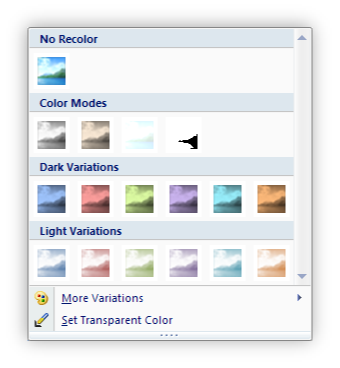 Efekt změny barvy objektu
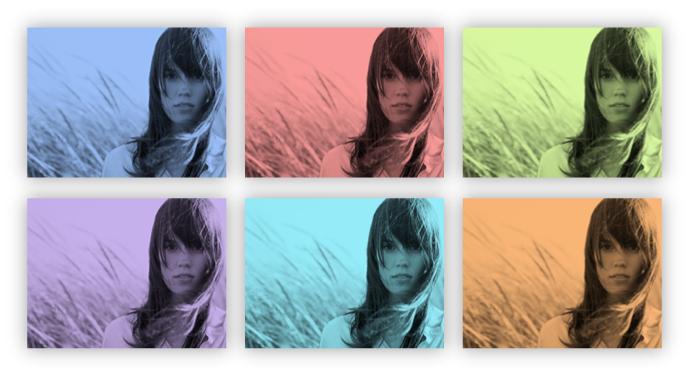 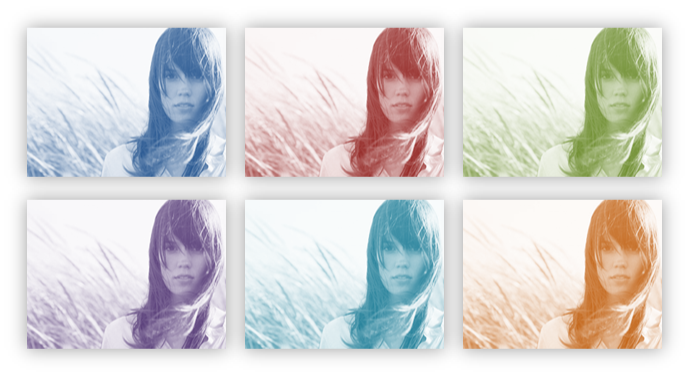 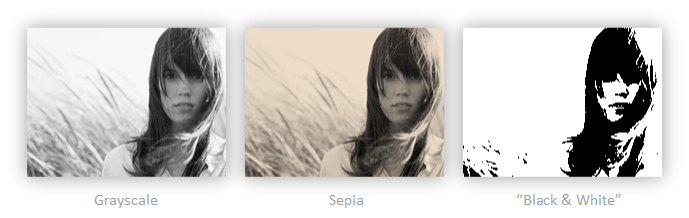 Zobrazení pro přednášejícího
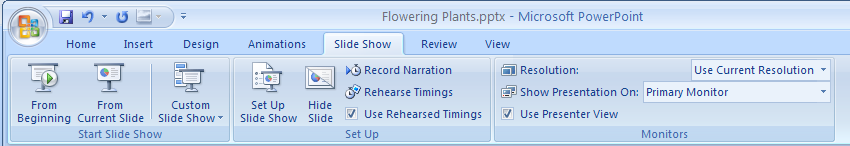 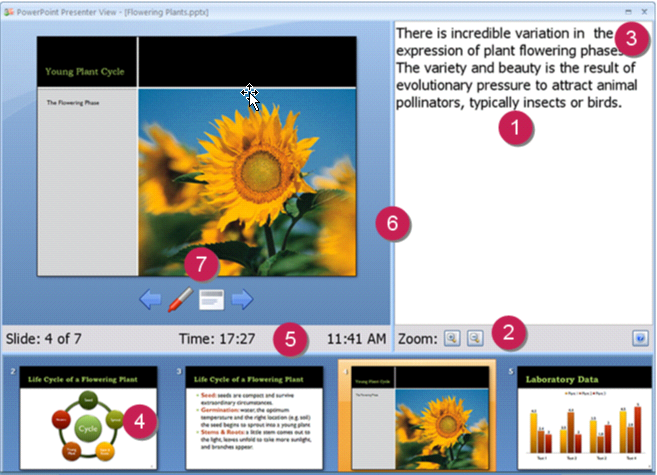 Poznámky lektora
Nastavení lupy
Velikost okna
Náhledy snímků
Čas a doba prezentace
Velikost okna
Navigační nástroje
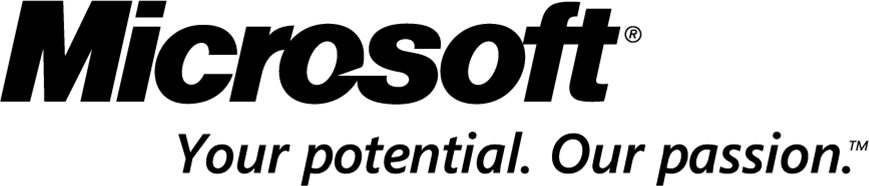